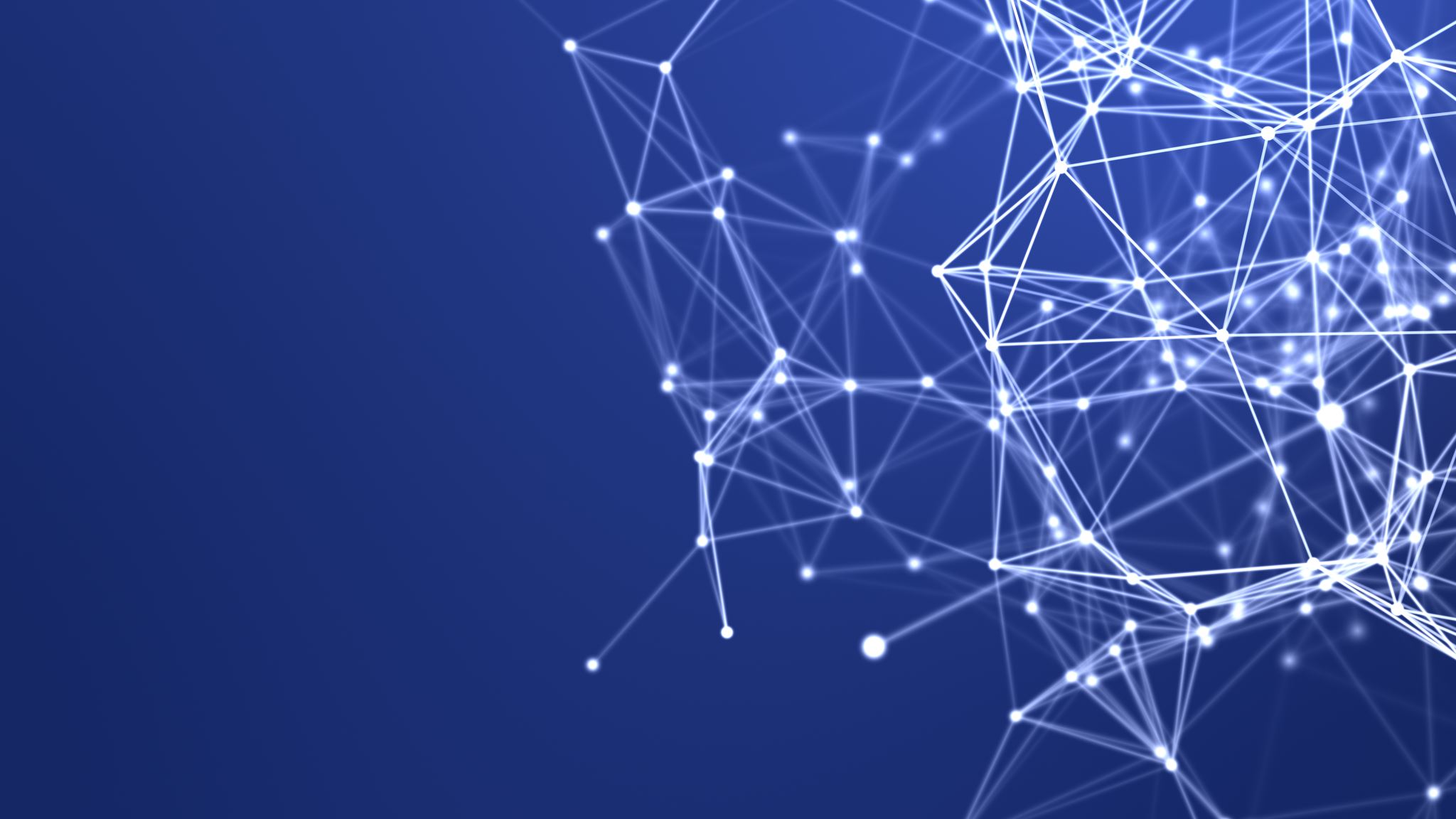 Comment fonctionne le web
[Speaker Notes: Ce document montre la structure en arborescence d’un site Web (répertoires et sous-répertoires)
ainsi que la composition d’une URL (Uniform Resource Locator) qui indique le chemin
d’une page Web. Elle se compose de 3 grandes parties : le protocole HTTP, le nom de domaine
et le chemin vers la ressource.]
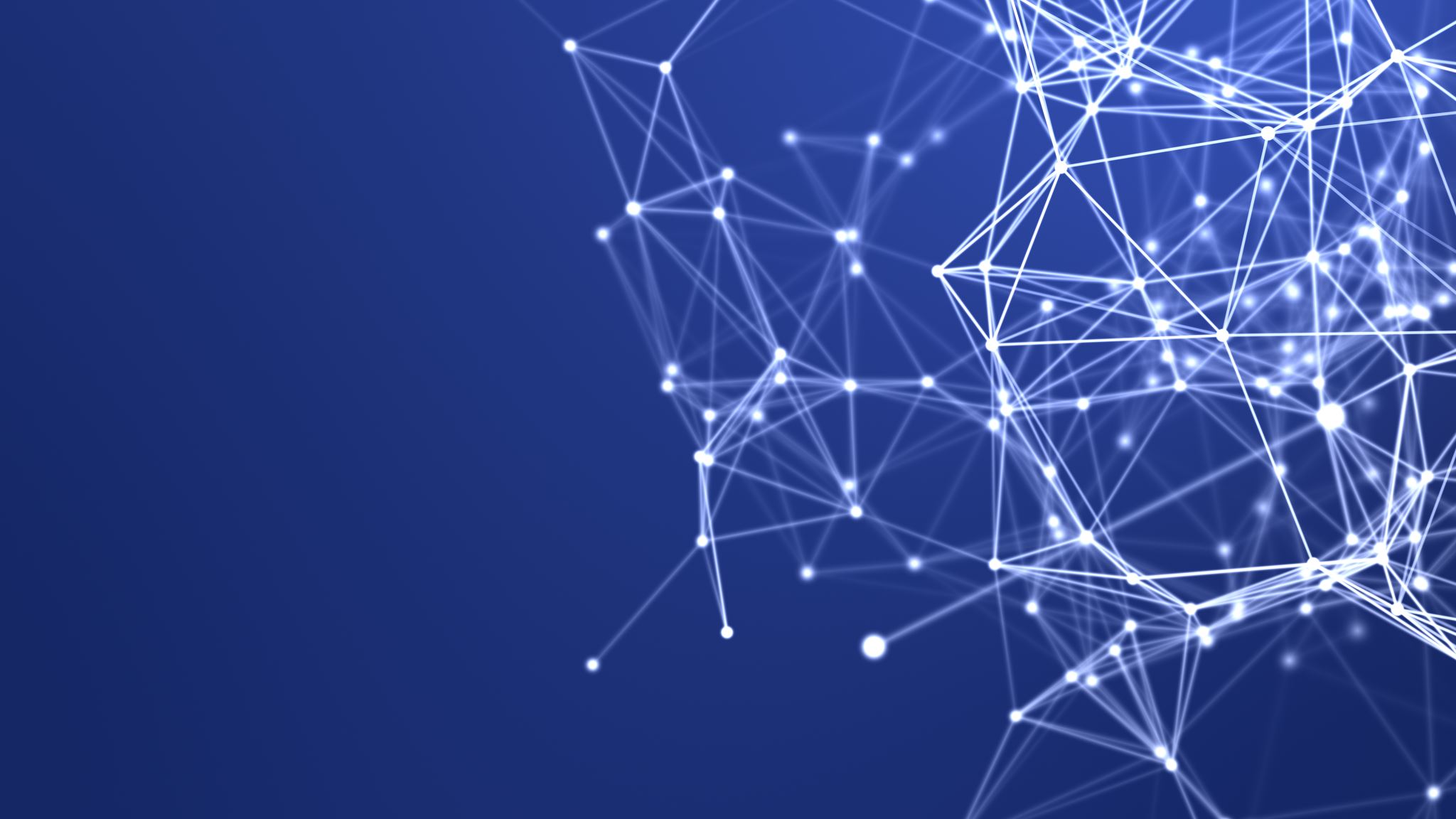 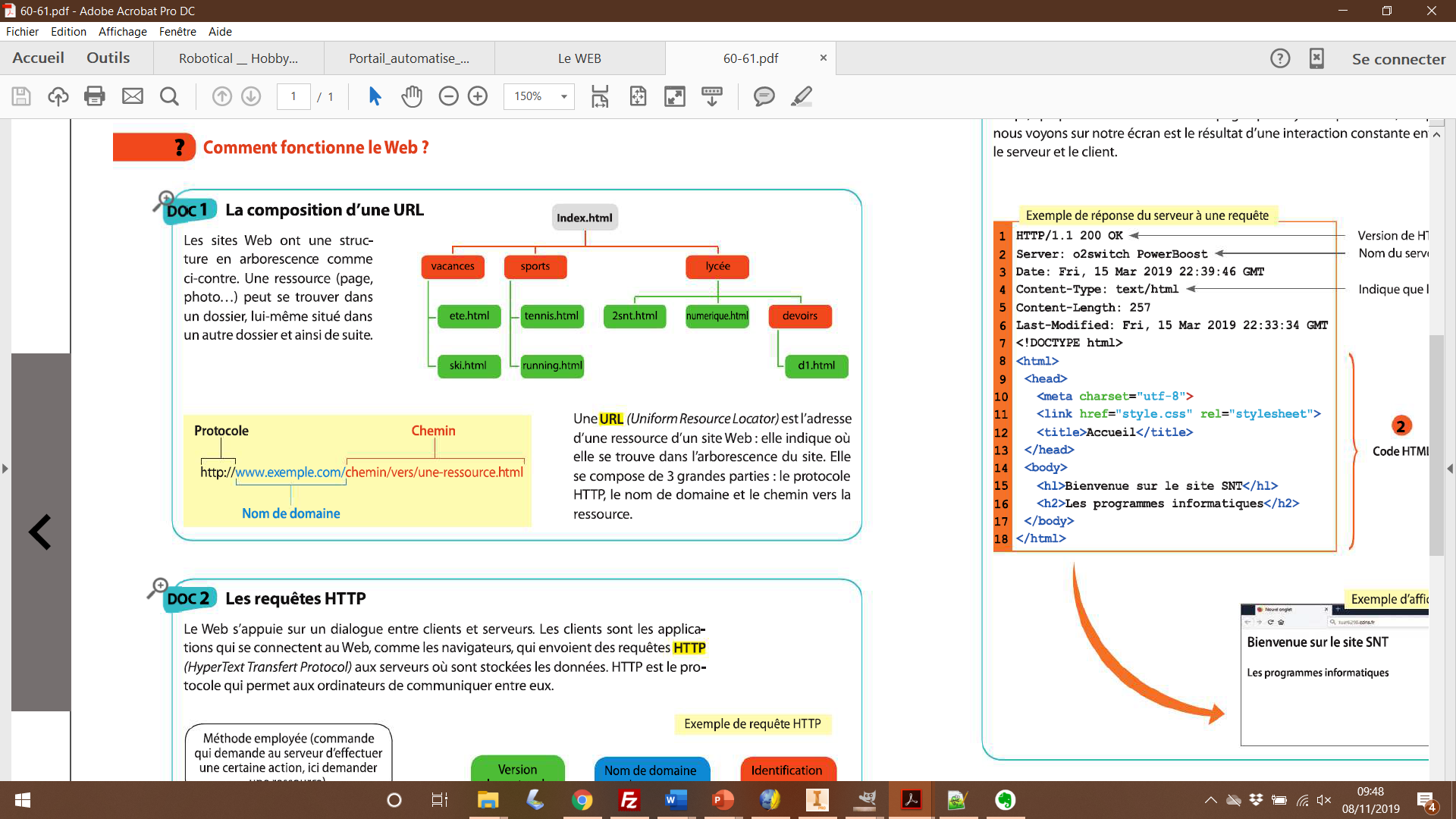 [Speaker Notes: Ce document montre la structure en arborescence d’un site Web (répertoires et sous-répertoires)
ainsi que la composition d’une URL (Uniform Resource Locator) qui indique le chemin
d’une page Web. Elle se compose de 3 grandes parties : le protocole HTTP, le nom de domaine
et le chemin vers la ressource.]
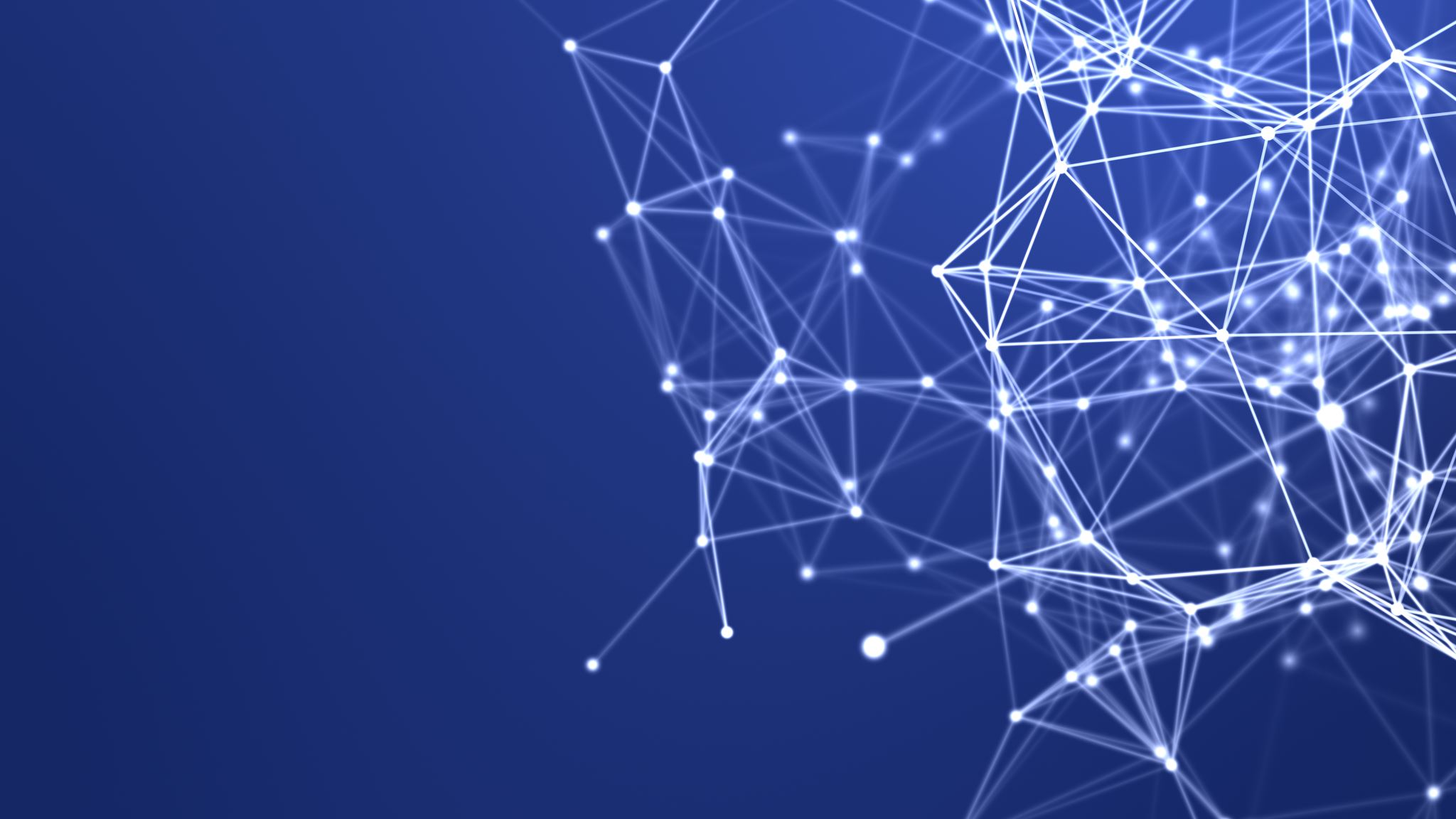 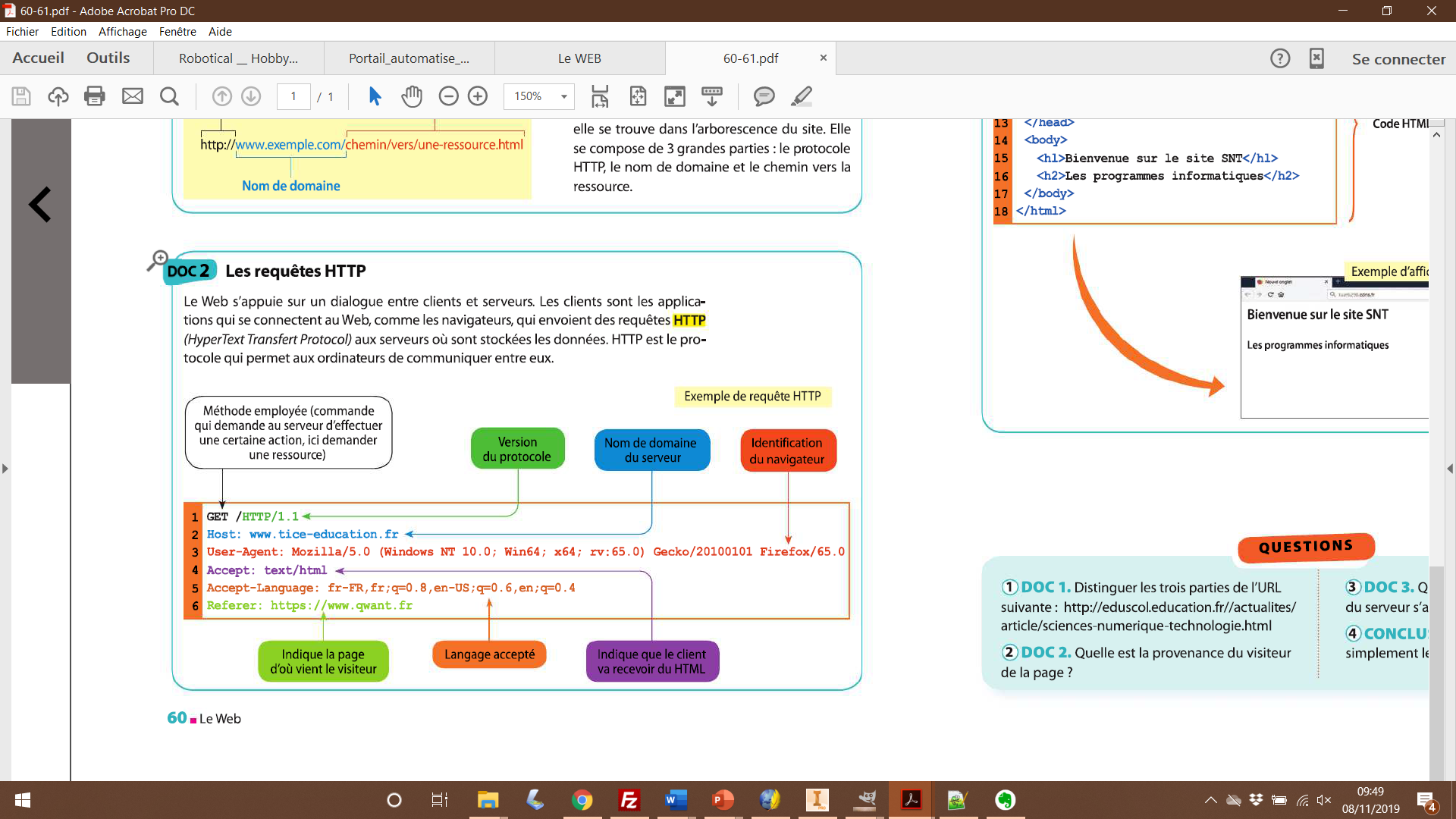 [Speaker Notes: Ce document explique comment le Web s’appuie sur un dialogue entre clients et serveurs.
L’objectif est de faire comprendre aux élèves les notions de requête HTTP (HyperText Transfert
Protocol) envoyées par les clients aux serveurs.]
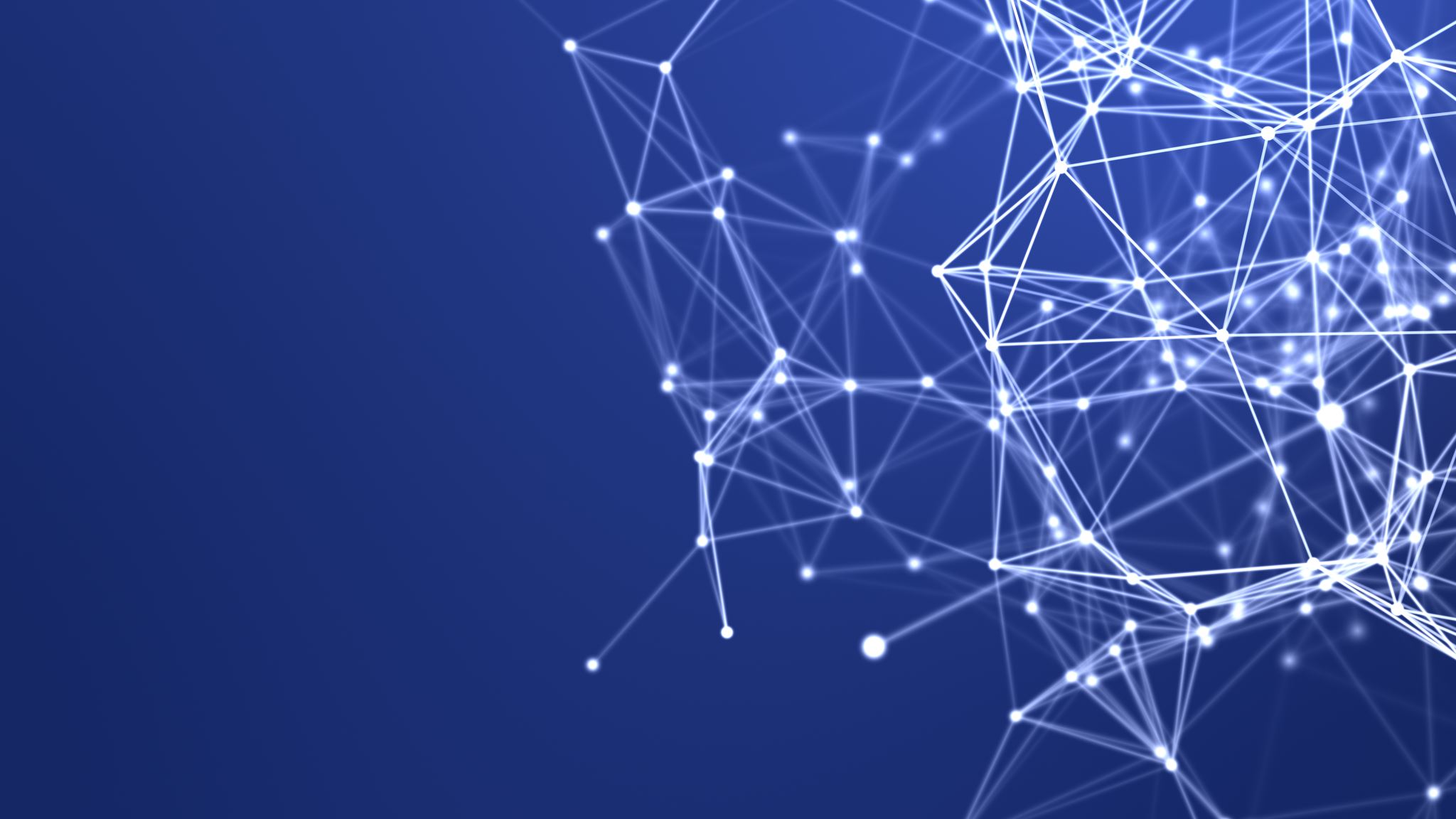 Distinguer les trois parties de l’URL suivante :
http://dfichot,fr/snt/Dictionnaire.docx
[Speaker Notes: Les trois parties de l’URL sont les suivantes :
– Protocole : http://
– Domaine : dfichot.fr
– Chemin vers la ressource : /snt/dictionnaire.docx mais ça pourrait être un lien vers une autre page en html]